VILNIAUS MARTYNO MAŽVYDO PROGIMNAZIJOS UGDYMO     NUOTOLINIU BŪDU SUSITARIMAI IR TAISYKLĖS
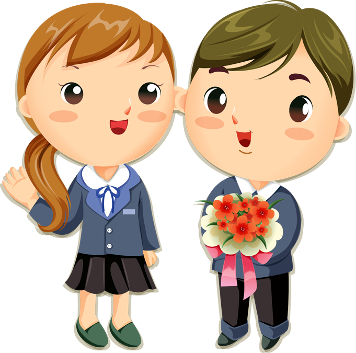 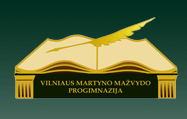 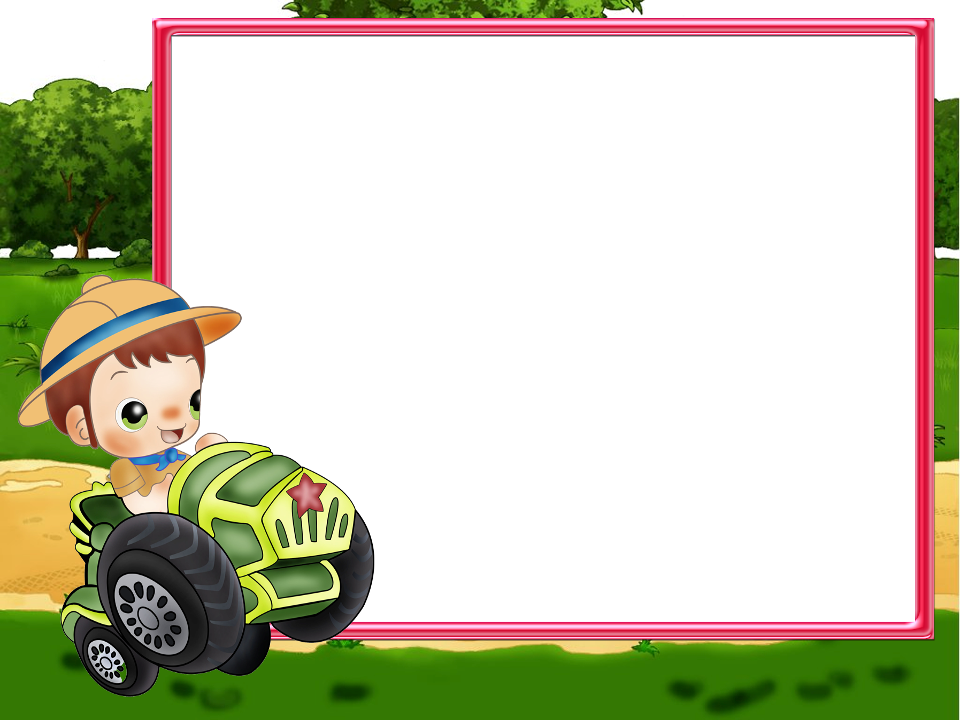 Mokinys, besimokantis nuotoliniu būdu:
1. Laikosi  nustatyto tvarkaraščio, laiku prisijungia prie nuotolinių vaizdo pamokų, savavališkai nenutraukia nuotolinio ryšio pamokai nepasibaigus.
2. Nuotolinių vaizdo pamokų metu pasirenka tinkamą darbo vietą, įsijungia vaizdo kamerą (jei to reikia), išjungia pašalinius garso ir vaizdo įrenginius, naudojasi tik ta priemone, kuri skirta mokymuisi nuotoliniu būdu.
3. Vykdo  mokytojų nurodymus, reaguoja į pastabas,
žymisi svarbiausią informaciją.
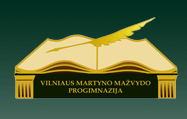 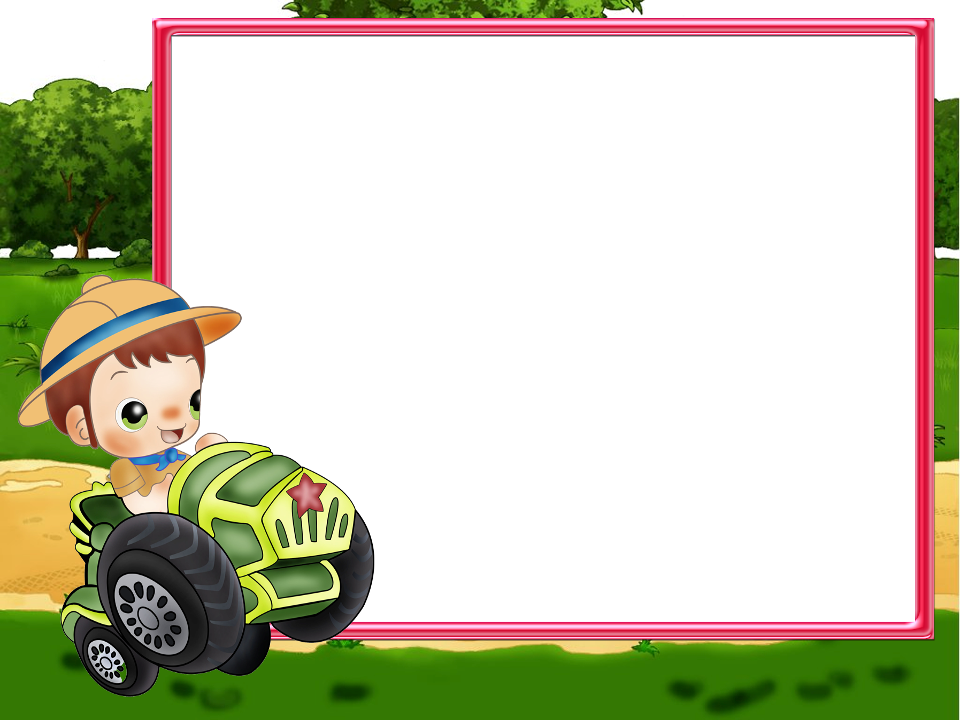 Mokinys, besimokantis nuotoliniu būdu:
4. Kilus klausimams konsultuojasi su mokytojais tik darbo dienomis iki 19 val. (jei mokytojai nenurodė kitaip).
5. Gerbia kitų ir savo teises jaustis saugiai elektroninėje erdvėje.
6.Nuotolinėse vaizdo pamokose bendrauja mandagiai ir draugiškai.
7.Neperduoda savo prisijungimo prie elektroninių dienynų (ar kitų paskyrų) slaptažodžių pašaliniams asmenims, nes taip gali būti pasisavinti ir kiti mokinių   duomenys.
8.Nesiuntinėja iš mokytojų gautų nuorodų svetimiems žmonėms.
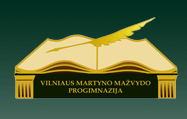 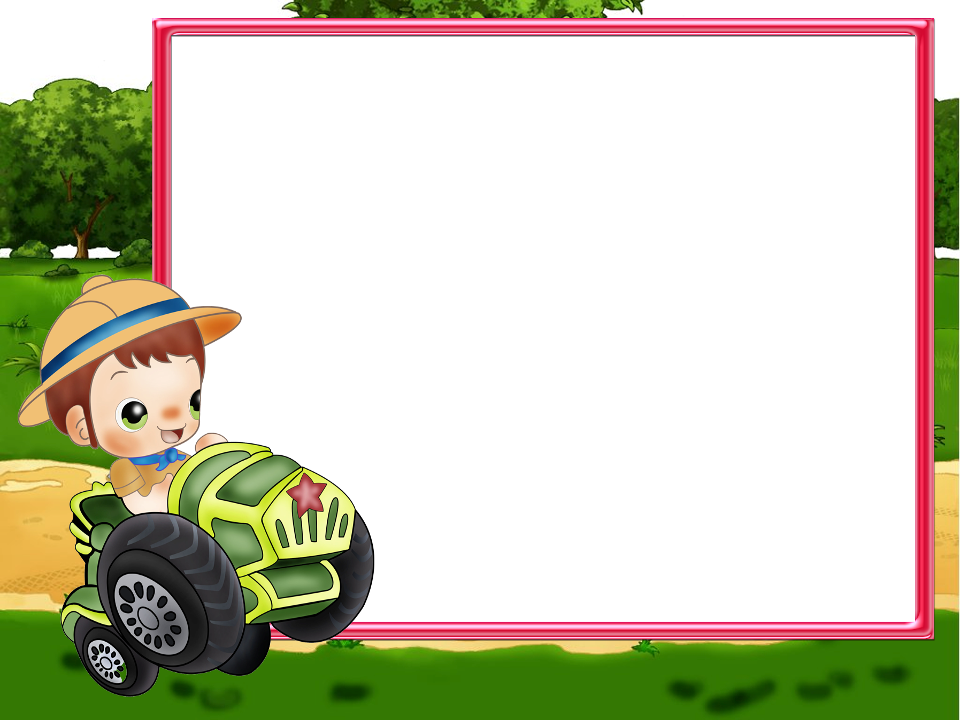 Mokinys, besimokantis nuotoliniu būdu:
9.Nuotolinių pamokų metu nefilmuoja, nefotografuoja ar neįrašinėja kitų asmenų veiklos ar pokalbių  be jų raštiško sutikimo.
10. Neišmetinėja dalyvių iš pamokos.
11.Netoleruoja elektroninių patyčių. Nepalaiko jų atsiradimo ar platinimo (pastebėjus patyčias jas stabdo arba informuoja apie tai klasės vadovą.
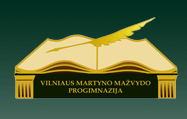